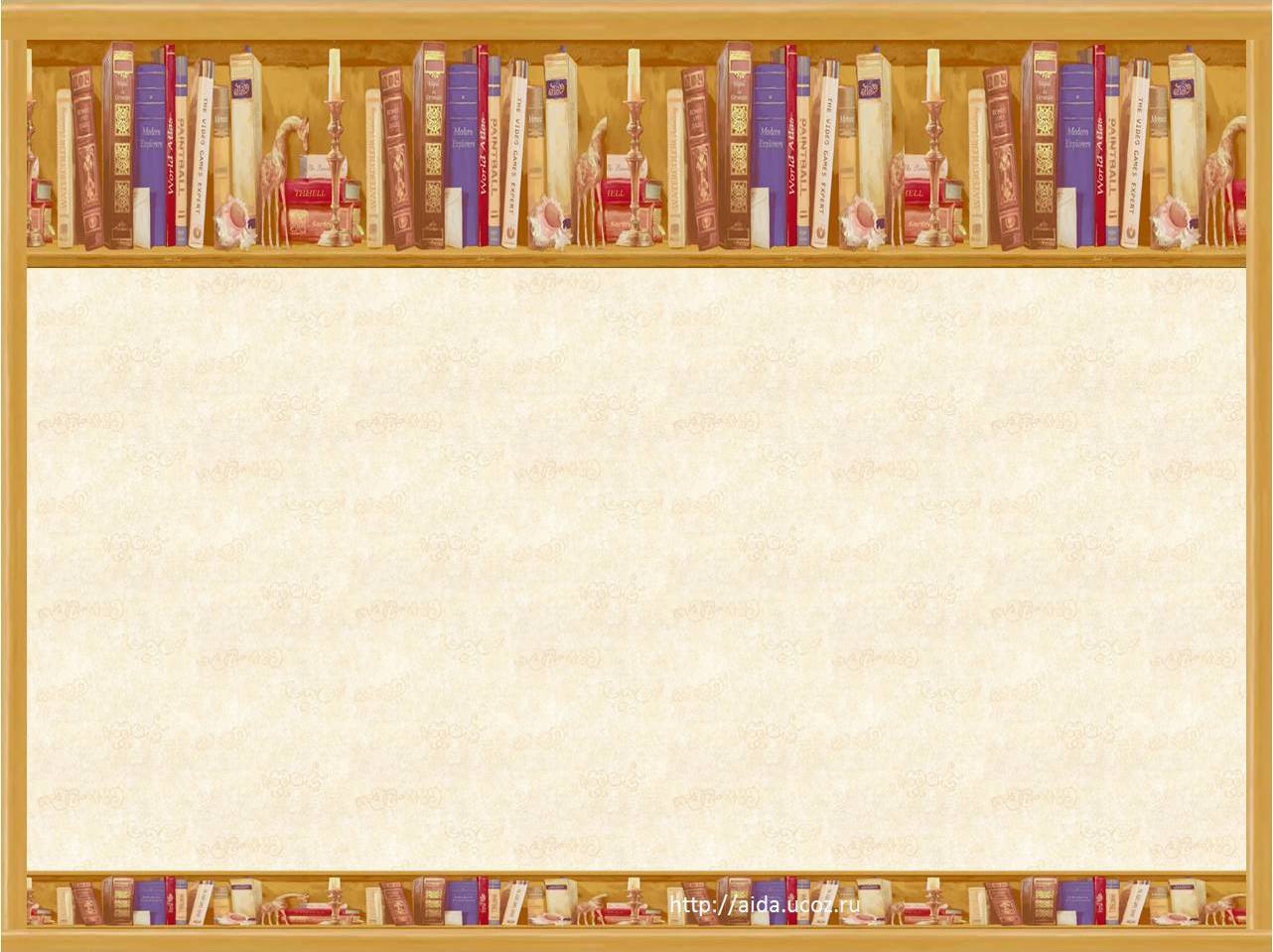 Иван Андреевич Крылов«Зеркало и обезьяна».
Подготовила: учитель начальных классов
Денисенко М. Е.
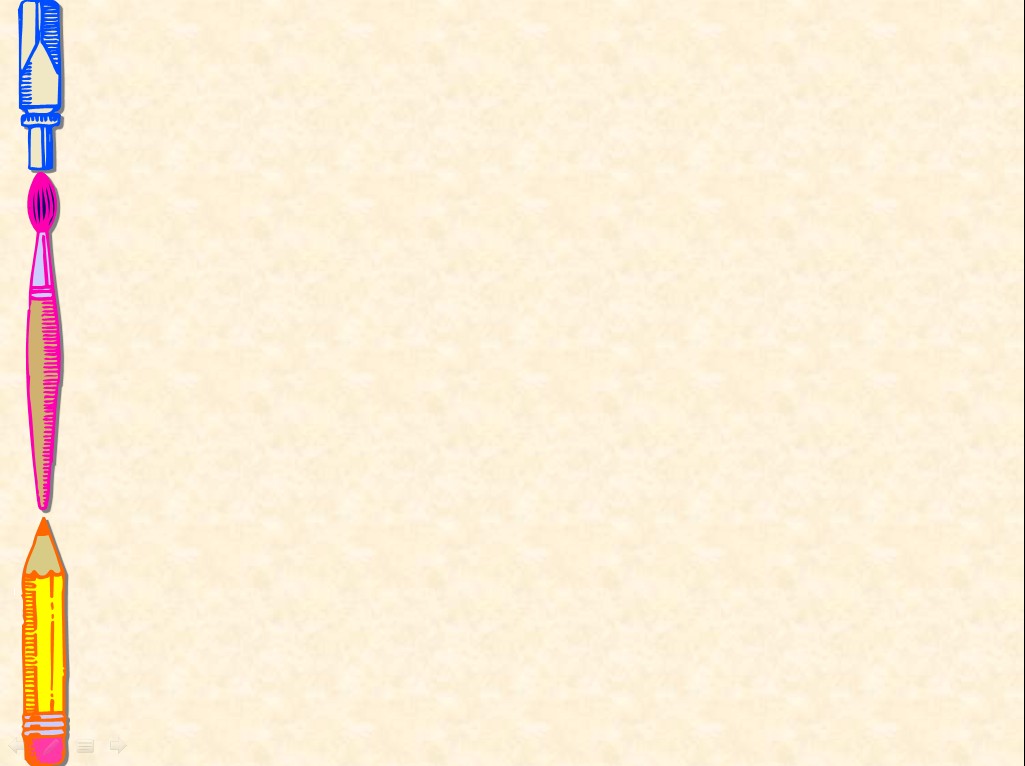 КрыловИван Андреевич
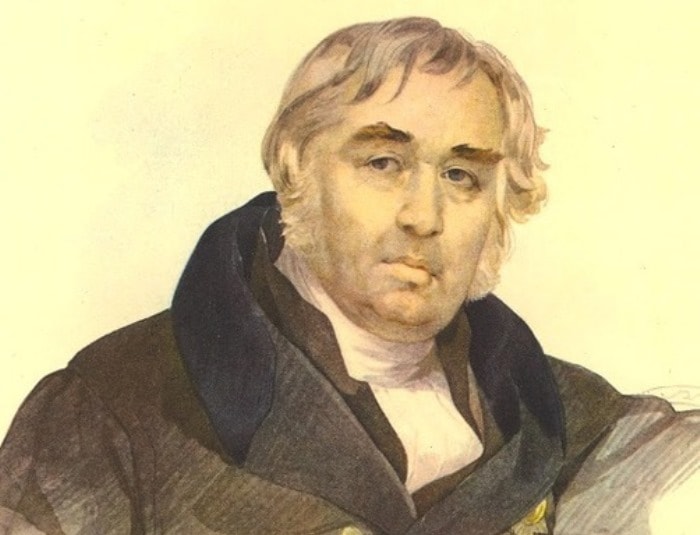 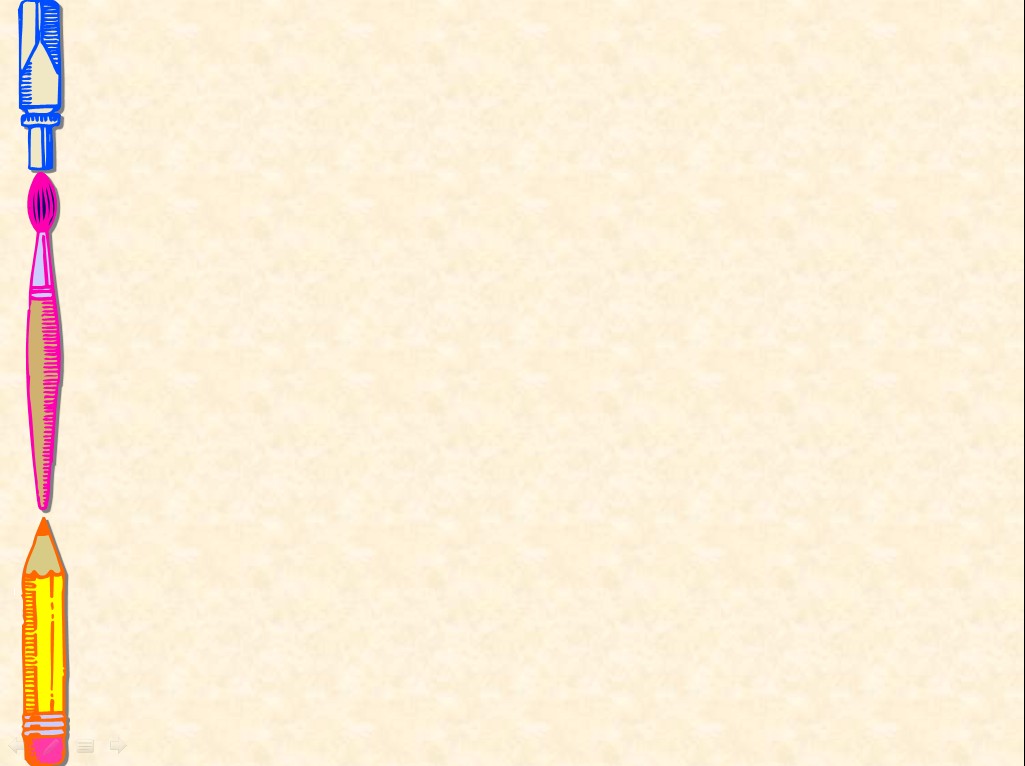 Речевая разминкаУж сколько раз твердили миру,Что лесть гнусна, вредна; но только все не впрок,И в сердце льстец всегда отыщет уголок
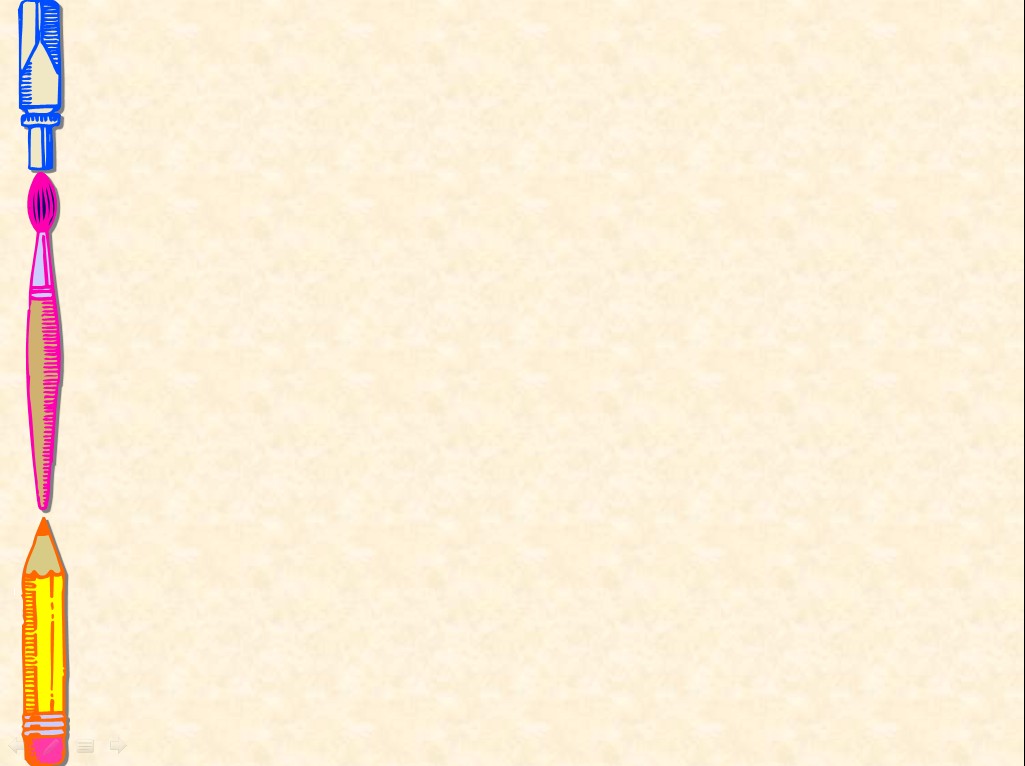 Словарная работаОбраз — вид, облик.Кум - крестный отец по отношению к родителям крестника и к крестной.Ужимки - гримасы; неестественные телодвижения. Сатира — обличающее, бичующее осмеяние. На руку нечист — нечестен, вороват.
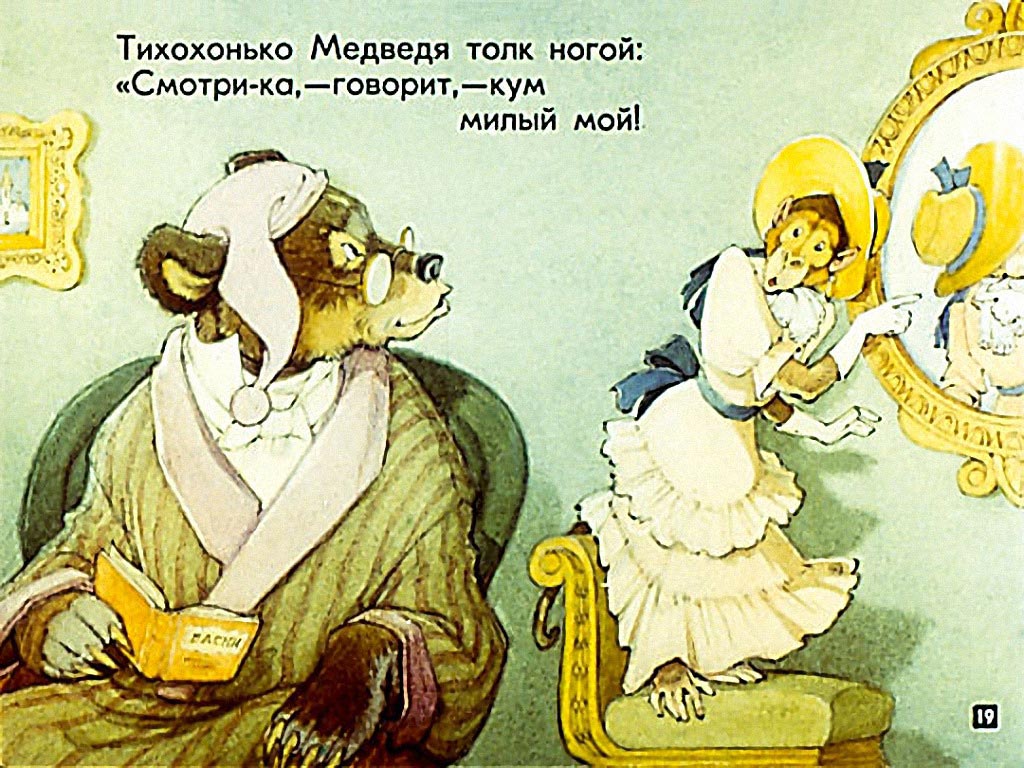 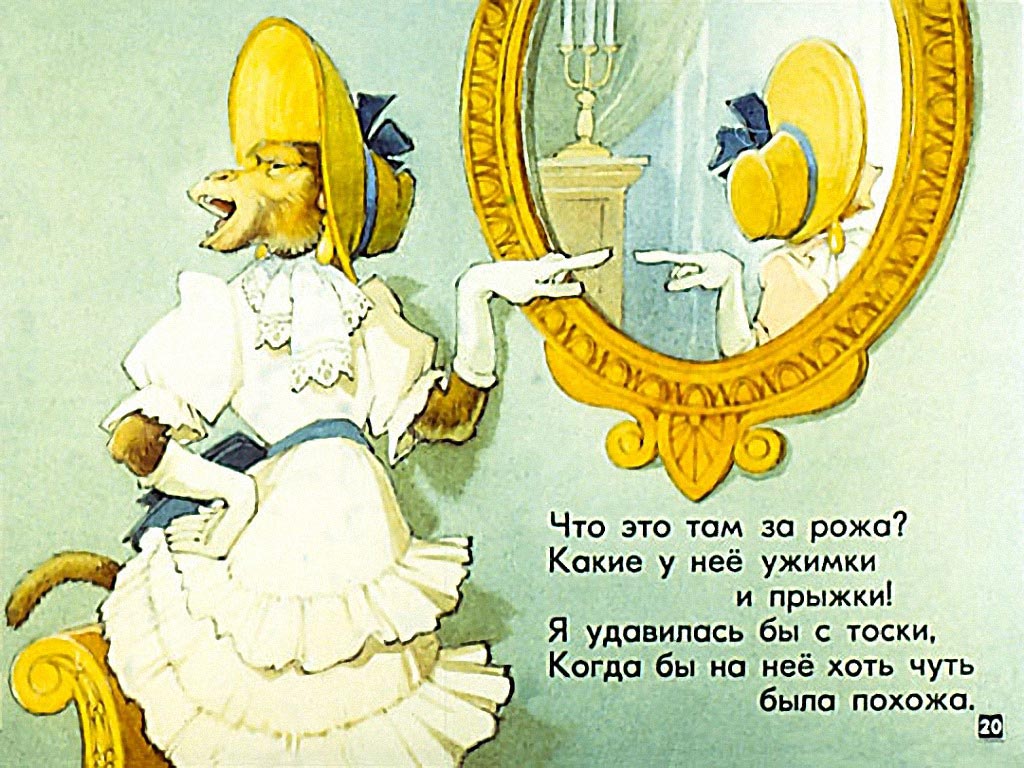 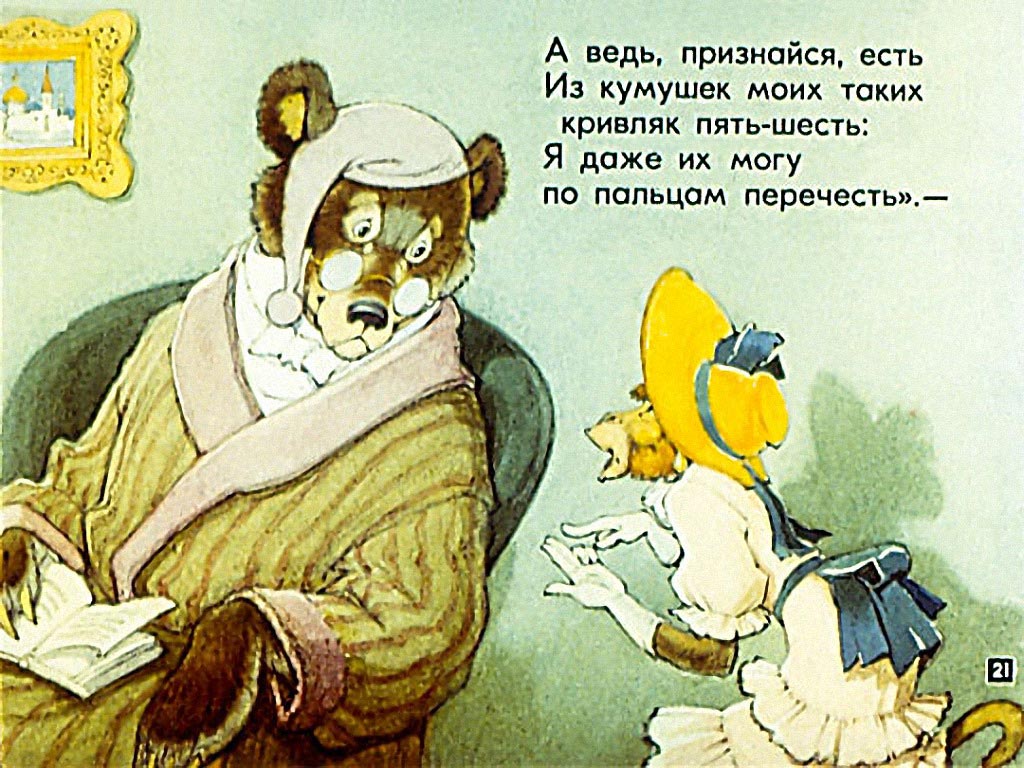 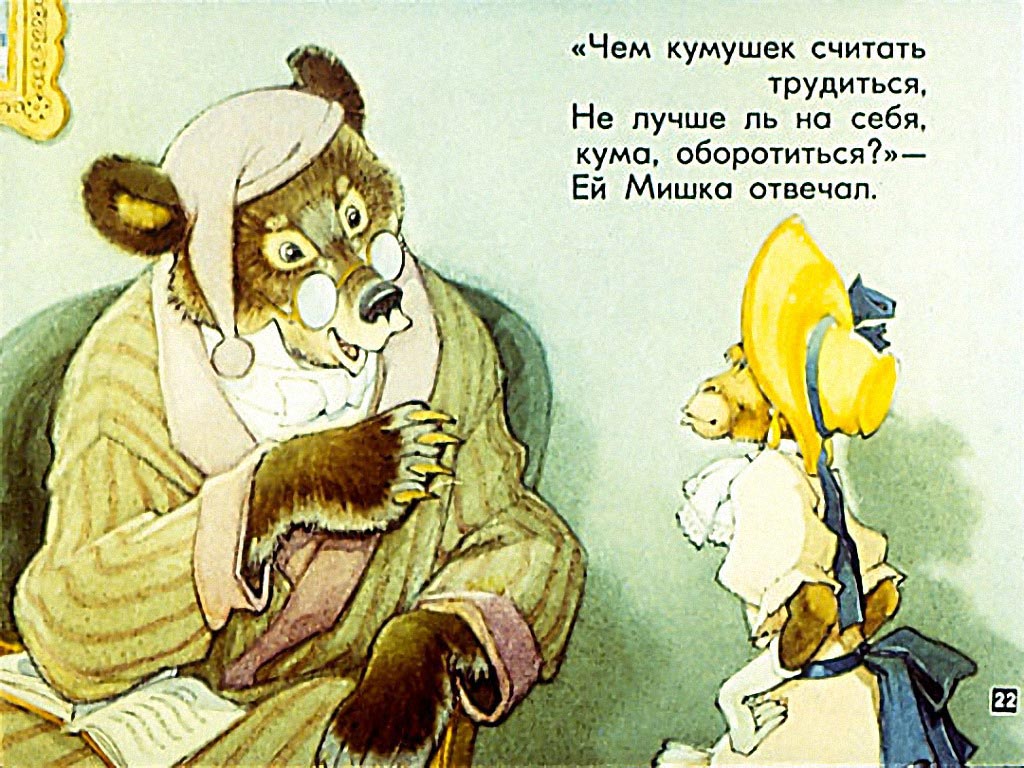 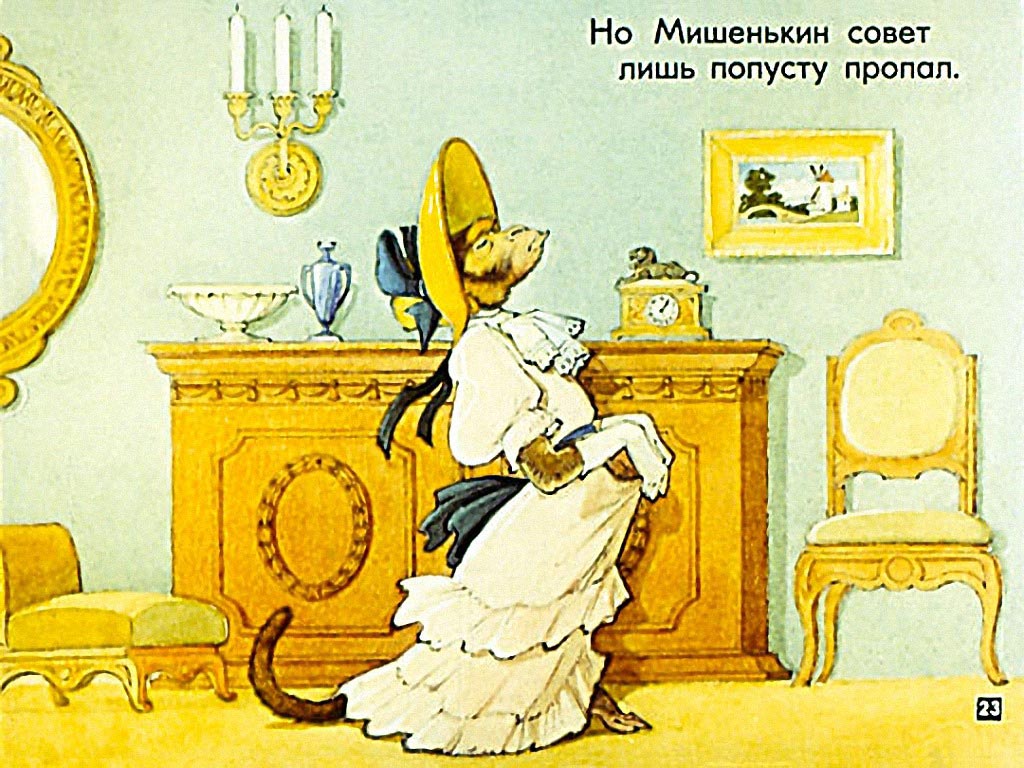 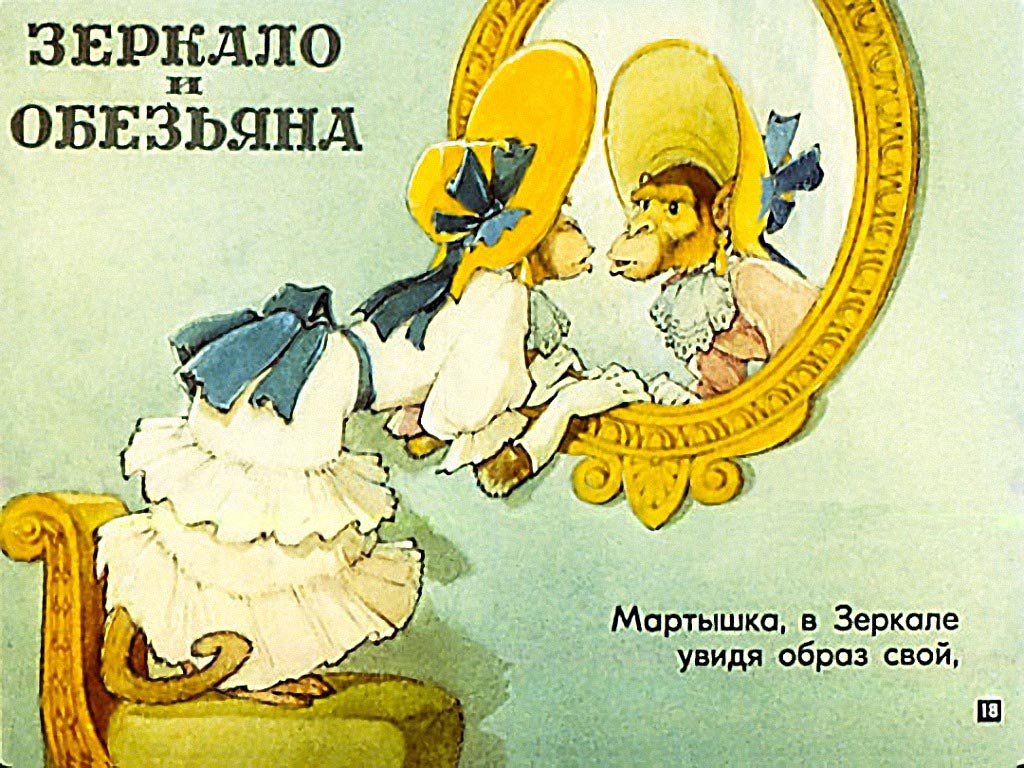 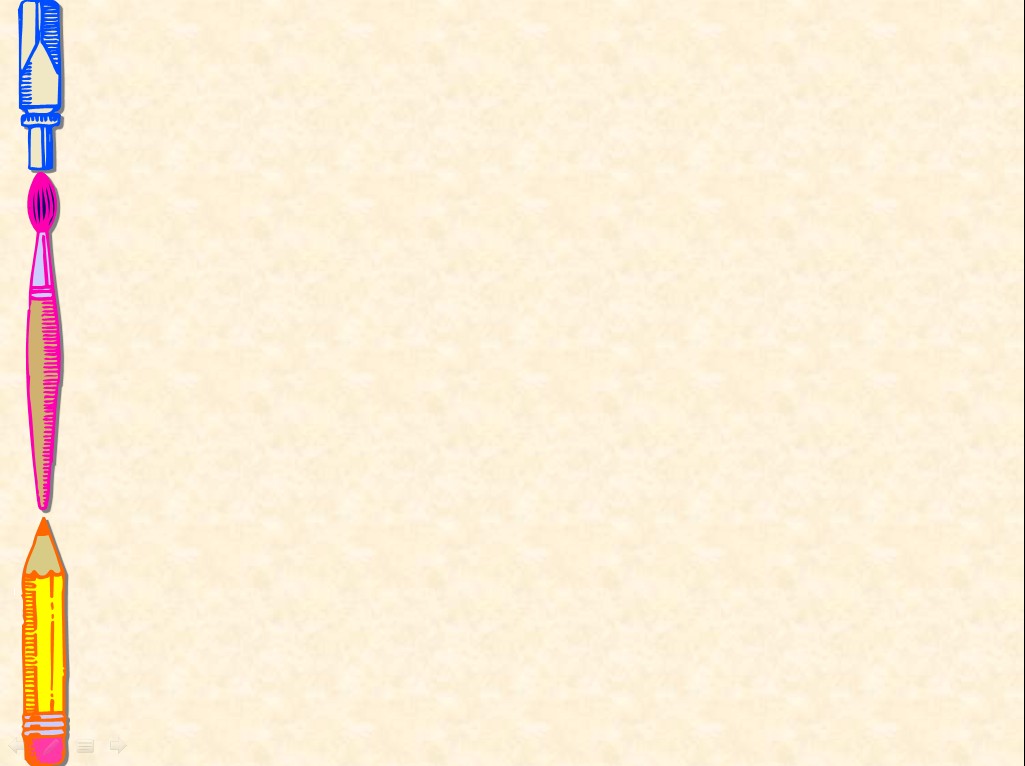 Домашнее задание: с.136 - 137 выразительное чтение
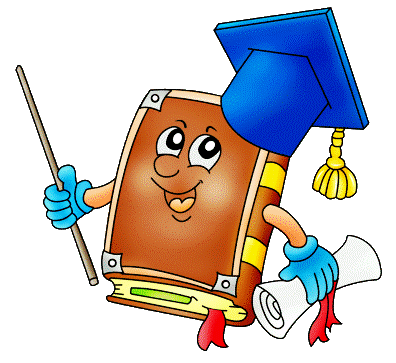